COMPANY NAME
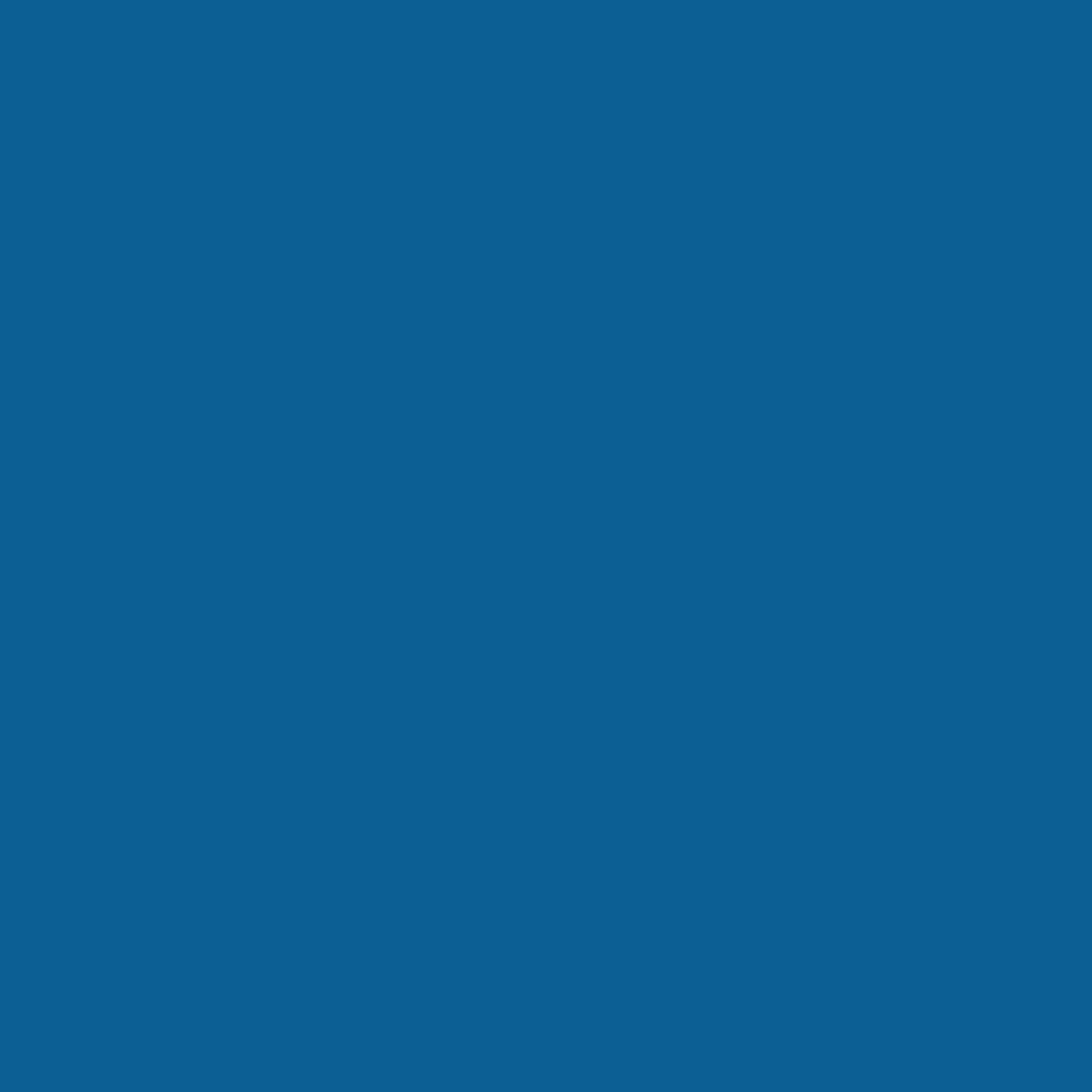 PRODUCTION FLOW CHART
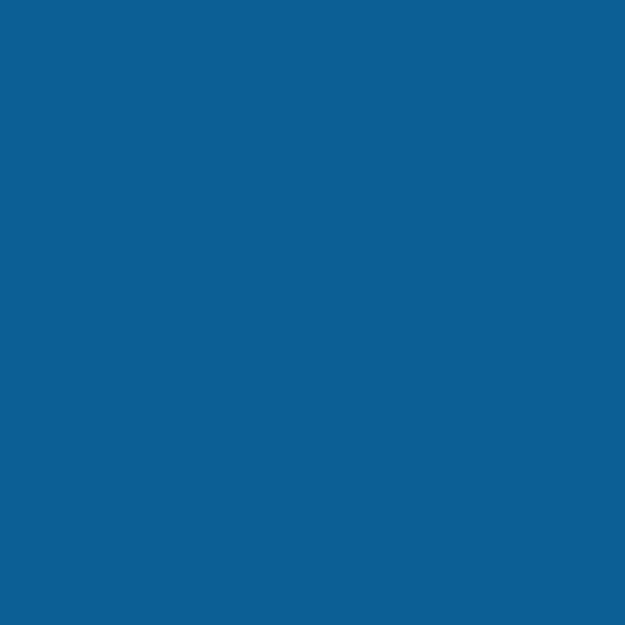 01
Lorem Ipsum is simply dummy text of the printing.
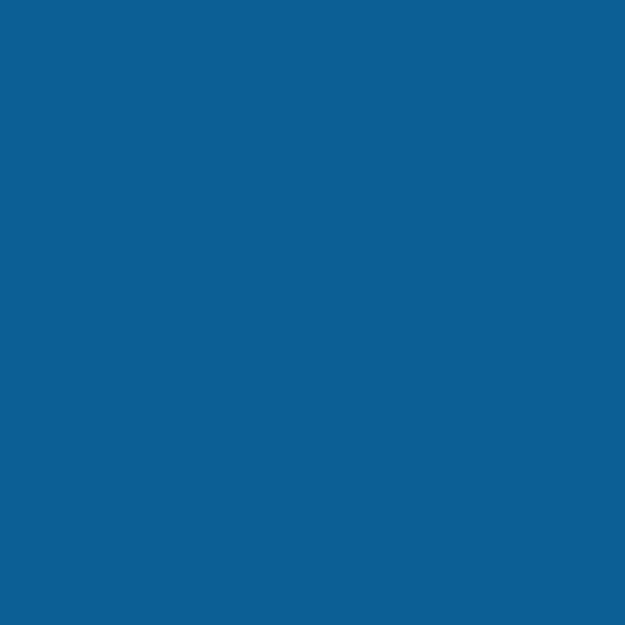 02
Lorem Ipsum is simply dummy text of the printing.
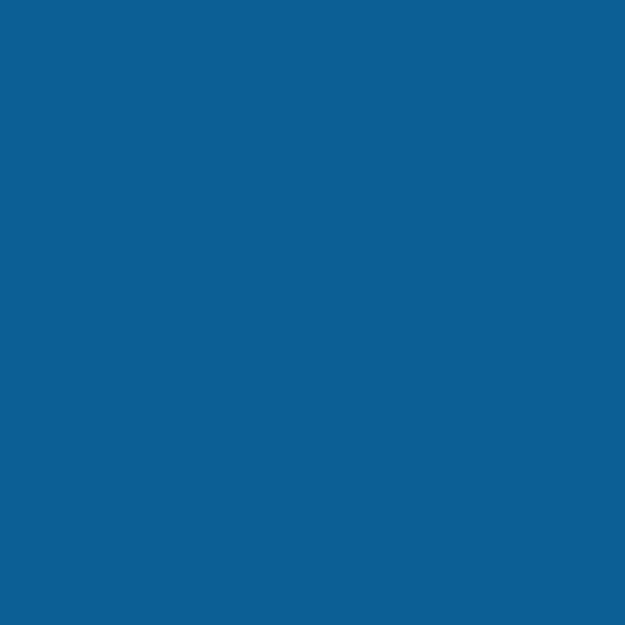 03
Lorem Ipsum is simply dummy text of the printing.
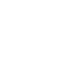 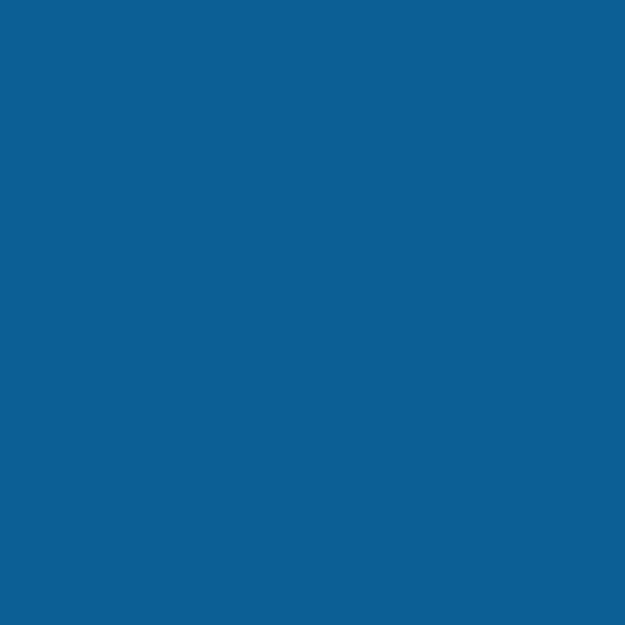 04
Lorem Ipsum is simply dummy text of the printing.
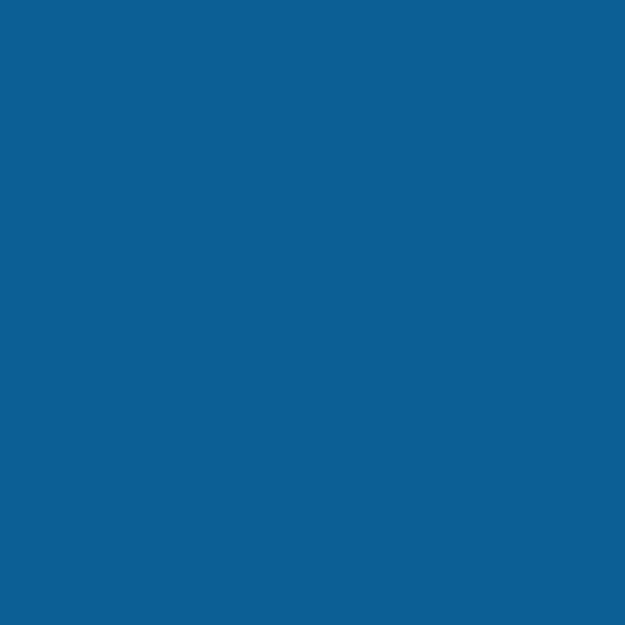 05
Lorem Ipsum is simply dummy text of the printing.
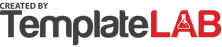